Косметический ремонт входных групп
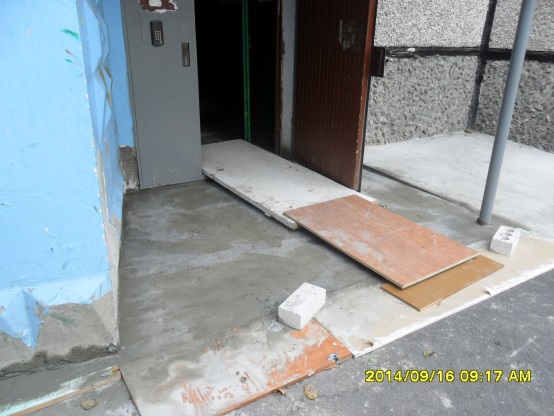 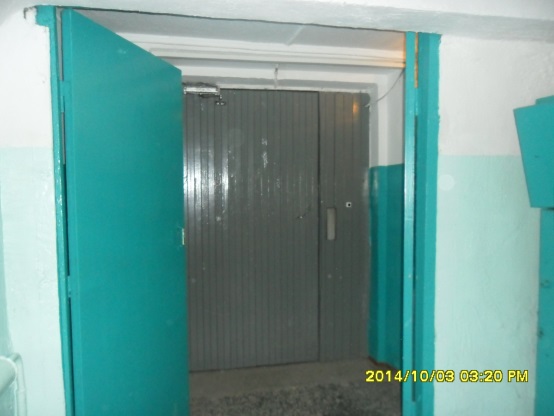 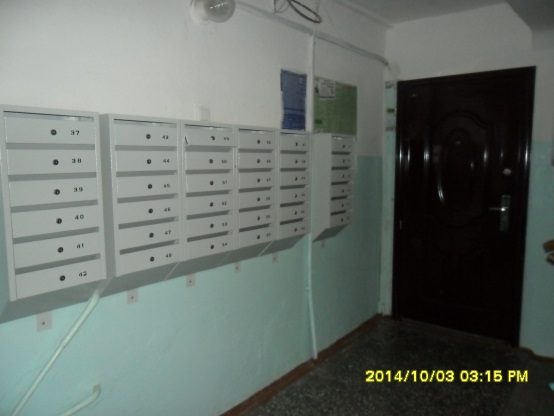 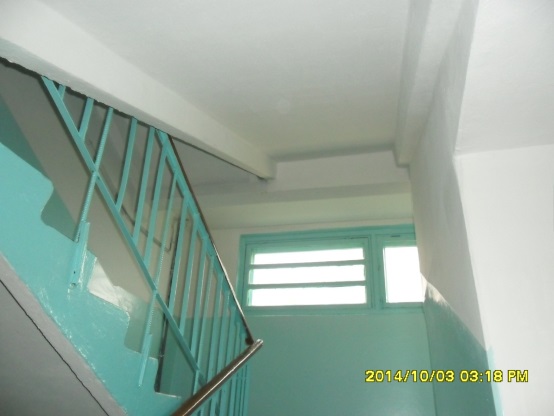